Big Data & Privacy
Bart van der SlootSenior ResearcherTilburg Institute for Law, Technology, and Society (TILT)Tilburg University, Netherlands
www.bartvandersloot.nl
Overzicht
(1) Big Data
(2) Privacy & Gegevensbescherming
(3) Spanningsvelden
Big Data
Big Data
Big Data
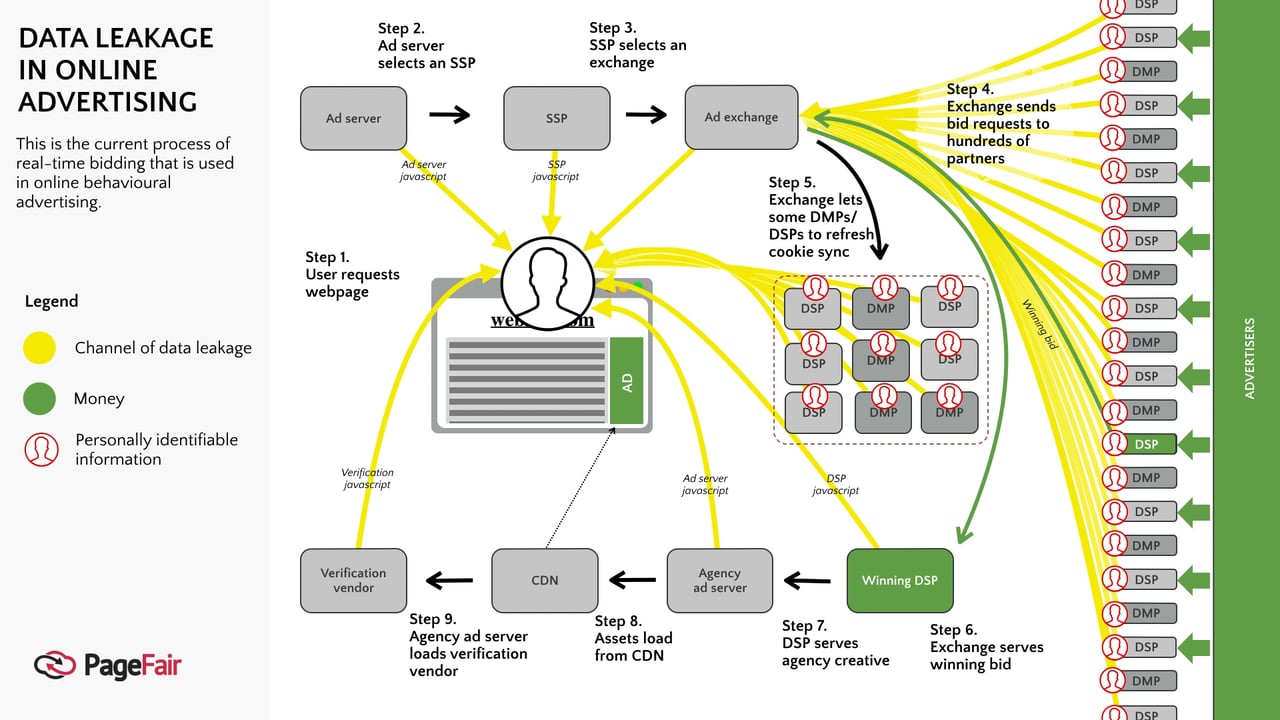 Big Data
Big Data
Big Data
‘The study found that by manipulating the News Feeds displayed to 689,003 Facebook users users, it could affect the content which those users posted to Facebook. More negative News Feeds led to more negative status messages, as more positive News Feeds led to positive statuses. As far as the study was concerned, this meant that it had shown “that emotional states can be transferred to others via emotional contagion, leading people to experience the same emotions without their awareness.” It touts that this emotional contagion can be achieved without “direct interaction between people” (because the unwitting subjects were only seeing each others’ News Feeds).’
https://www.theatlantic.com/technology/archive/2014/06/everything-we-know-about-facebooks-secret-mood-manipulation-experiment/373648/
Big Data
Big Data
Big Data
Big Data
Big Data
Big Data
Big Data
Er bestaat geen uniforme definitie van Big Data
Big Data
Big Data refers to the exponential growth both in the availability and in the automated use of information: it refers to gigantic digital datasets held by corporations, governments and other large organisations, which are then extensively analysed (hence the name: analytics100) using computer algorithms. Big Data can be used to identify more general trends and correlations but it can also be processed in order to directly affect individuals.’
Article 29 Working Party
 
‘Big Data is a term which refers to the enormous increase in access to and automated use of information. It refers to the gigantic amounts of digital data controlled by companies, authorities and other large organizations which are subjected to extensive analysis based on the use of algorithms. Big Data may be used to identify general trends and correlations, but it can also be used such that it affects individuals directly.’
 
International Working Group on Data Protection in Telecommunications
 “Big Data means large amounts of different types of data produced at high speed from multiple sources, whose handling and analysis require new and more powerful processors and algorithms. Not all of these data are personal, but many players in the digital economy increasingly rely on the large scale collection of and trade in personal information. As well as benefits, these growing markets pose specific risks to individual’s rights to privacy and to data protection.’ European Data Protection Supervisor
Big DAta
“There are many definitions of ‘Big Data’ which may differ depending on whether you are a computer scientist, a financial analyst, or an entrepreneur pitching an idea to a venture capitalist. Most definitions reflect the growing technological ability to capture, aggregate, and process an ever-greater volume, velocity, and variety of data. In other words, ‘data is now available faster, has greater coverage and scope, and includes new types of observations and measurements that previously were not available.’ Podesta Report
 “Big Data refers to datasets whose size is beyond the ability of typical database software tools to capture, store, manage and analyze.”  Het McKinsey Global Institute (2011: 1) 
‘While enterprises struggle to consolidate systems and collapse redundant databases to enable greater operational, analytical, and collaborative consistencies, changing economic conditions have made this job more difficult. E-commerce, in particular, has exploded data management challenges along three dimensions: volumes, velocity, and variety’
Doug Lancy
Big DAta
Big Data is defined “collected and processed open datasets, which are defined by quantity, plurality of data formats and data origination and processing speed.” De autoriteit gegevensbescherming van Estland
 
 “In August 2014, a definition of the term ‘Big Data’ was adopted by the French General Commission on terminology and neology (Commission générale de terminologie et de néologie). The official translation of this term in French is ‘mégadonnées’ and the definition is “data, structured or otherwise, whose very large volume require appropriate analytical tools.” De autoriteit gegevensbescherming van Frankrijk
 “Big Data stems from the collection of large structured or unstructured datasets, the possible merger of such datasets as well as the analysis of these data through computer algorithms. It usually refers to datasets which cannot be stored, managed and analysed with average technical means due to their size. Personal data can also be a part of Big Data but Big Data usually extends beyond that, containing aggregated and anonymous data.” De autoriteit gegevensbescherming van Luxemburg
Big DAta
“Big Data is all about collecting as much information as possible; storing it in ever larger databases; combining data that is collected for different purposes; and applying algorithms to find correlations and unexpected new information.” De autoriteit gegevensbescherming van Nederland
“Big Data is a broad term for processing of large amounts of different types of data, including personal data, acquired from multiple sources in various formats. Big Data revolves around predictive analytics – acquiring new knowledge from large data sets which requires new and more powerful processing applications.” De autoriteit gegevensbescherming van Slovenië
Big Data is “repurposing data; using algorithms to find correlations in datasets rather than constructing traditional queries; and bringing together data from a variety of sources, including structured and unstructured data.” De autoriteit gegevensbescherming van het Verenigd Koninkrijk
“the concept is used for situations where large amounts of data are gathered in order to be made available for different purposes, not always precisely determined in advance.” De autoriteit gegevensbescherming van Zweden
Big DAta
Big DAta
Technologische ontwikkelingen
Economische ontwikkelingen
Maatschappelijke ontwikkelingen
Big DAta
Big Data is een koepelterm voor allerhande ontwikkelingen:
Open Data
Hergebruik
Internet der Dingen
Slimme Toepassingen
Profileren
Algoritmes
Cloud Computing
Big DAta
Graduele factoren
Weinig data      ----------------------------------  Veel data 
Weinig databronnen  ---------------------------- Veel databronnen
Lage analysesnelheid ---------------------------- Hoge analysesnelheid
Big DAta
Drie fases:
Verzamelen
Analyseren
Gebruiken
Privacy & Gegevensbescherming
HANDVEST VAN DE GRONDRECHTEN VAN DE EUROPESE UNIE
Artikel 7
Eerbiediging van het privé-leven en het familie- en gezinsleven
Eenieder heeft recht op eerbiediging van zijn privØ-leven, zijn familie- en gezinsleven, zijn woning en zijn communicatie.
Artikel 8
Bescherming van persoonsgegevens
1. Eenieder heeft recht op bescherming van de hem betreffende persoonsgegevens.
2. Deze gegevens moeten eerlijk worden verwerkt, voor bepaalde doeleinden en met toestemming van de betrokkene of op basis van een andere gerechtvaardigde grondslag waarin de wet voorziet. Eenieder heeft recht op toegang tot de over hem verzamelde gegevens en op rectificatie daarvan.
3. Een onafhankelijke autoriteit ziet toe op de naleving van deze regels.
Privacy & Gegevensbescherming
Verordening (EU) 2016/679 van het Europees Parlement en de Raad van 27 april 2016 betreffende de bescherming van natuurlijke personen in verband met de verwerking van persoonsgegevens en betreffende het vrije verkeer van die gegevens en tot intrekking van Richtlijn 95/46/EG (algemene verordening gegevensbescherming)
Privacy & Gegevensbescherming
Artikel 3
Territoriaal toepassingsgebied
1.   Deze verordening is van toepassing op de verwerking van persoonsgegevens in het kader van de activiteiten van een vestiging van een verwerkingsverantwoordelijke of een verwerker in de Unie, ongeacht of de verwerking in de Unie al dan niet plaatsvindt.
2.   Deze verordening is van toepassing op de verwerking van persoonsgegevens van betrokkenen die zich in de Unie bevinden, door een niet in de Unie gevestigde verwerkingsverantwoordelijke of verwerker, wanneer de verwerking verband houdt met: 
a. het aanbieden van goederen of diensten aan deze betrokkenen in de Unie, ongeacht of een betaling door de betrokkenen is vereist; of
b. het monitoren van hun gedrag, voor zover dit gedrag in de Unie plaatsvindt.
 3.   Deze verordening is van toepassing op de verwerking van persoonsgegevens door een verwerkingsverantwoordelijke die niet in de Unie is gevestigd, maar op een plaats waar krachtens het internationaal publiekrecht het lidstatelijke recht van toepassing is
Privacy & Gegevensbescherming
Artikel 5
Beginselen inzake verwerking van persoonsgegevens
1.   Persoonsgegevens moeten:
a. worden verwerkt op een wijze die ten aanzien van de betrokkene rechtmatig, behoorlijk en transparant is („rechtmatigheid, behoorlijkheid en transparantie”);
b. voor welbepaalde, uitdrukkelijk omschreven en gerechtvaardigde doeleinden worden verzameld en mogen vervolgens niet verder op een met die doeleinden onverenigbare wijze worden verwerkt; de verdere verwerking met het oog op archivering in het algemeen belang, wetenschappelijk of historisch onderzoek of statistische doeleinden wordt overeenkomstig artikel 89, lid 1, niet als onverenigbaar met de oorspronkelijke doeleinden beschouwd („doelbinding”);
c. toereikend zijn, ter zake dienend en beperkt tot wat noodzakelijk is voor de doeleinden waarvoor zij worden verwerkt („minimale gegevensverwerking”);
d. juist zijn en zo nodig worden geactualiseerd; alle redelijke maatregelen moeten worden genomen om de persoonsgegevens die, gelet op de doeleinden waarvoor zij worden verwerkt, onjuist zijn, onverwijld te wissen of te rectificeren („juistheid”);
e. worden bewaard in een vorm die het mogelijk maakt de betrokkenen niet langer te identificeren dan voor de doeleinden waarvoor de persoonsgegevens worden verwerkt noodzakelijk is; persoonsgegevens mogen voor langere perioden worden opgeslagen voor zover de persoonsgegevens louter met het oog op archivering in het algemeen belang, wetenschappelijk of historisch onderzoek of statistische doeleinden worden verwerkt overeenkomstig artikel 89, lid 1, mits de bij deze verordening vereiste passende technische en organisatorische maatregelen worden getroffen om de rechten en vrijheden van de betrokkene te beschermen („opslagbeperking”);
f. door het nemen van passende technische of organisatorische maatregelen op een dusdanige manier worden verwerkt dat een passende beveiliging ervan gewaarborgd is, en dat zij onder meer beschermd zijn tegen ongeoorloofde of onrechtmatige verwerking en tegen onopzettelijk verlies, vernietiging of beschadiging („integriteit en vertrouwelijkheid”).
2.   De verwerkingsverantwoordelijke is verantwoordelijk voor de naleving van lid 1 en kan deze aantonen („verantwoordingsplicht”).
Privacy & Gegevensbescherming
Artikel 6 
Rechtmatigheid van de verwerking 
1. De verwerking is alleen rechtmatig indien en voor zover aan ten minste een van de onderstaande voorwaarden is voldaan: 
a)  de betrokkene heeft toestemming gegeven voor de verwerking van zijn persoonsgegevens voor een of meer specifieke doeleinden; 
b)  de verwerking is noodzakelijk voor de uitvoering van een overeenkomst waarbij de betrokkene partij is, of om op verzoek van de betrokkene vóór de sluiting van een overeenkomst maatregelen te nemen; 
c)  de verwerking is noodzakelijk om te voldoen aan een wettelijke verplichting die op de verwerkingsverantwoordelijke rust; 
d)  de verwerking is noodzakelijk om de vitale belangen van de betrokkene of van een andere natuurlijke persoon te beschermen; 
e)  de verwerking is noodzakelijk voor de vervulling van een taak van algemeen belang of van een taak in het kader van de uitoefening van het openbaar gezag dat aan de verwerkingsverantwoordelijke is opgedragen; 
f) de verwerking is noodzakelijk voor de behartiging van de gerechtvaardigde belangen van de verwerkingsverantwoordelijke of van een derde, behalve wanneer de belangen of de grondrechten en de fundamentele vrijheden van de betrokkene die tot bescherming van persoonsgegevens nopen, zwaarder wegen dan die belangen, met name wanneer de betrokkene een kind is. 
De eerste alinea, punt f), geldt niet voor de verwerking door overheidsinstanties in het kader van de uitoefening van hun taken.
Privacy & Gegevensbescherming
Artikel 9 
Verwerking van bijzondere categorieën van persoonsgegevens 
1. Verwerking van persoonsgegevens waaruit ras of etnische afkomst, politieke opvattingen, religieuze of levensbeschouwelijke overtuigingen, of het lidmaatschap van een vakbond blijken, en verwerking van genetische gegevens, biometrische gegevens met het oog op de unieke identificatie van een persoon, of gegevens over gezondheid, of gegevens met betrekking tot iemands seksueel gedrag of seksuele gerichtheid zijn verboden. 
2. Lid 1 is niet van toepassing wanneer aan een van de onderstaande voorwaarden is voldaan: 
a)  de betrokkene heeft uitdrukkelijke toestemming gegeven voor de verwerking van die persoonsgegevens voor een of meer welbepaalde doeleinden, behalve indien in Unierecht of lidstatelijk recht is bepaald dat het in lid 1 genoemde verbod niet door de betrokkene kan worden opgeheven; 
b)  de verwerking is noodzakelijk met het oog op de uitvoering van verplichtingen en de uitoefening van specifieke rechten van de verwerkingsverantwoordelijke of de betrokkene op het gebied van het arbeidsrecht en het socialezekerheids- en socialebeschermingsrecht, voor zover zulks is toegestaan bij Unierecht of lidstatelijk recht of bij een collectieve overeenkomst op grond van lidstatelijk recht die passende waarborgen voor de grondrechten en de fundamentele belangen van de betrokkene biedt; 
c)  de verwerking is noodzakelijk ter bescherming van de vitale belangen van de betrokkene of van een andere natuurlijke persoon indien de betrokkene fysiek of juridisch niet in staat is zijn toestemming te geven; 
d)  de verwerking wordt verricht door een stichting, een vereniging of een andere instantie zonder winstoogmerk die op politiek, levensbeschouwelijk, godsdienstig of vakbondsgebied werkzaam is, in het kader van haar gerechtvaardigde activiteiten en met passende waarborgen, mits de verwerking uitsluitend betrekking heeft op de leden of de voormalige leden van de instantie of op personen die in verband met haar doeleinden regelmatig contact met haar onderhouden, en de persoonsgegevens niet zonder de toestemming van de betrokkenen buiten die instantie worden verstrekt; 
e)  de verwerking heeft betrekking op persoonsgegevens die kennelijk door de betrokkene openbaar zijn gemaakt; 
f)  de verwerking is noodzakelijk voor de instelling, uitoefening of onderbouwing van een rechtsvordering of wanneer gerechten handelen in het kader van hun rechtsbevoegdheid; 
g)  de verwerking is noodzakelijk om redenen van zwaarwegend algemeen belang, op grond van Unierecht of lidstatelijk recht, waarbij de evenredigheid met het nagestreefde doel wordt gewaarborgd, de wezenlijke inhoud van het recht op bescherming van persoonsgegevens wordt geëerbiedigd en passende en specifieke maatregelen worden getroffen ter bescherming van de grondrechten en de fundamentele belangen van de betrokkene; 
h)  de verwerking is noodzakelijk voor doeleinden van preventieve of arbeidsgeneeskunde, voor de beoordeling van de arbeidsgeschiktheid van de werknemer, medische diagnosen, het verstrekken van gezondheidszorg of sociale diensten of behandelingen dan wel het beheren van gezondheidszorgstelsels en -diensten of sociale stelsels en diensten, op grond van Unierecht of lidstatelijk recht, of uit hoofde van een overeenkomst met een gezondheidswerker en behoudens de in lid 3 genoemde voorwaarden en waarborgen; 
i)  de verwerking is noodzakelijk om redenen van algemeen belang op het gebied van de volksgezondheid, zoals bescherming tegen ernstige grensoverschrijdende gevaren voor de gezondheid of het waarborgen van hoge normen inzake kwaliteit en veiligheid van de gezondheidszorg en van geneesmiddelen of medische hulpmiddelen, op grond van Unierecht of lidstatelijk recht waarin passende en specifieke maatregelen zijn opgenomen ter bescherming van de rechten en vrijheden van de betrokkene, met name van het beroepsgeheim; 
j)  de verwerking is noodzakelijk met het oog op archivering in het algemeen belang, wetenschappelijk of historisch onderzoek of statistische doeleinden overeenkomstig artikel 89, lid 1, op grond van Unierecht of lidstatelijk recht, waarbij de evenredigheid met het nagestreefde doel wordt gewaarborgd, de wezenlijke inhoud van het recht op bescherming van persoonsgegevens wordt geëerbiedigd en passende en specifieke maatregelen worden getroffen ter bescherming van de grondrechten en de belangen van de betrokkene.
Privacy & Gegevensbescherming
Recht van inzage van de betrokkene 
Recht op rectificatie 
Recht om vergeten te worden
Recht op dataportabiliteit
Recht op verzet
Recht op beperking
Recht op bezwaar
Recht om geen onderwerp te zijn van automatische besluitvorming
Privacy & Gegevensbescherming
Documentatieplicht
Functionaris voor de gegevensbescherming
Data Protection Impact Assessement
Technologische en organisatorische maatregelen
Transparantie
Privacy & Gegevensbescherming
Artikel 44 
Algemeen beginsel inzake doorgiften 
Persoonsgegevens die worden verwerkt of die zijn bestemd om na doorgifte aan een derde land of een internationale organisatie te worden verwerkt, mogen slechts worden doorgegeven indien, onverminderd de overige bepalingen van deze verordening, de verwerkingsverantwoordelijke en de verwerker aan de in dit hoofdstuk neergelegde voorwaarden hebben voldaan; dit geldt ook voor verdere doorgiften van persoonsgegevens vanuit het derde land of een internationale organisatie aan een ander derde land of een andere internationale organisatie. Alle bepalingen van dit hoofdstuk worden toegepast opdat het door deze verordening voor natuurlijke personen gewaarborgde beschermingsniveau niet wordt ondermijnd.
Spanningsvelden
Hoe meer gegevens, hoe beter
Doel en doelbinding
Gegevens kunnen altijd voor nieuwe doeleinden worden gebruikt
Dirty data
Transparantie
Individuele rechten
Doorvoer van gegevens
Veiligheid en vertrouwelijk